ГАУСО «Елабужский дом - интернат, предназначенный для граждан, имеющих психические расстройства»
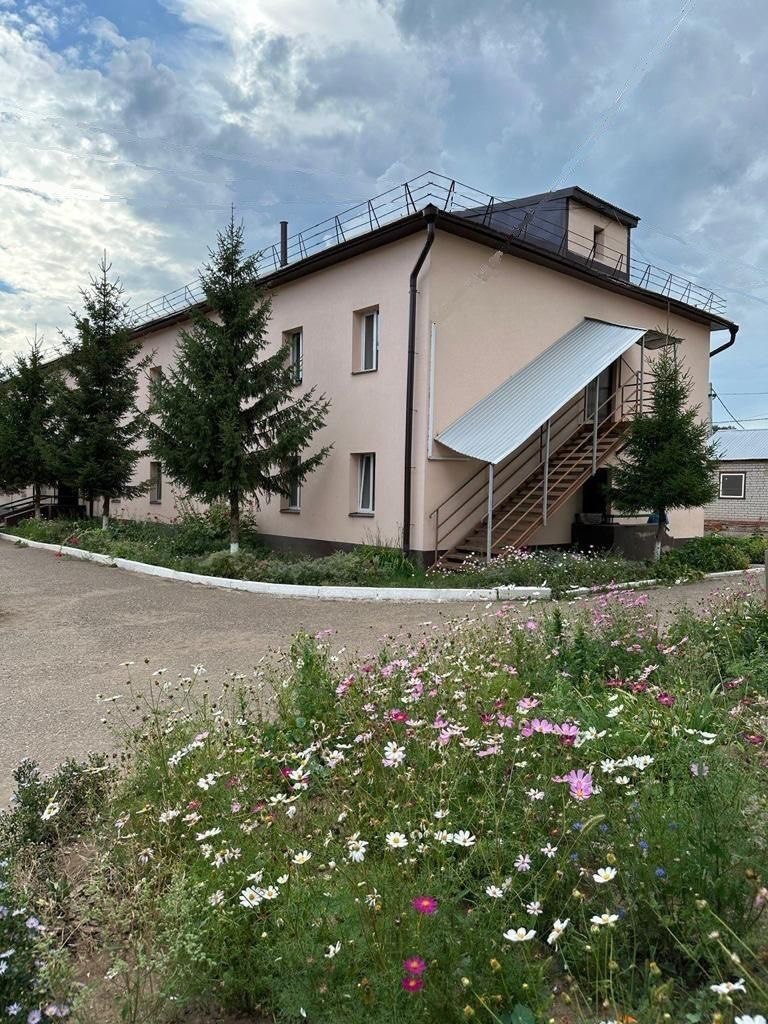 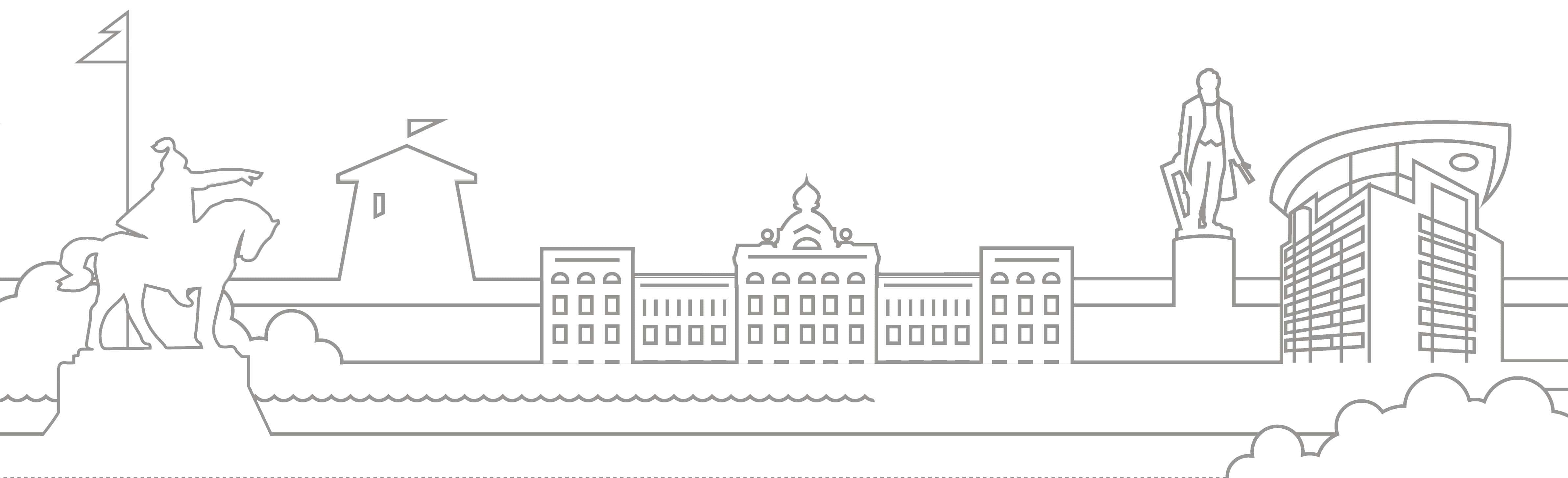 ЛЕЧЕБНАЯ ФИЗКУЛЬТУРАПРИ НЕЙРОЛЕПТИЧЕСКОМ ПАРКИНСОНИЗМЕ в стационарной форме
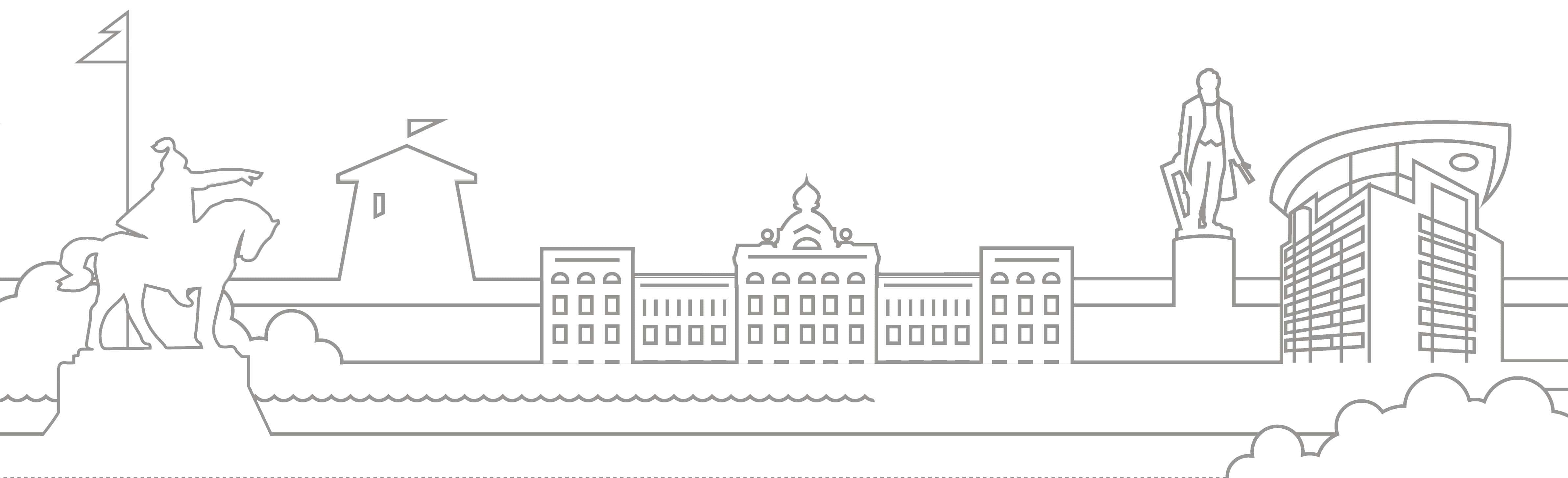 Актуальность проблемы
Лекарственный паркинсонизм — неврологический синдром, характеризующийся паркинсонизмом, вызванным приёмом некоторых лекарственных средств. Его распространенность особенно высока среди пациентов психиатрических клиник.По статистике от 4% до 15% всех случаев паркинсонизма связано с приёмом лекарственных препаратов, чаще всего – нейролептиков.
Считаем в этом случае целесообразно постепенно повысить интенсивность реабилитации методом ЛФК и при положительных результатах уменьшить дозу лекарств. Это значительно позволит улучшить психическое и соматическое состояние обеспечиваемых, улучшит двигательную и повседневную активность, в конечном счёте к улучшению качества жизни пациентов.
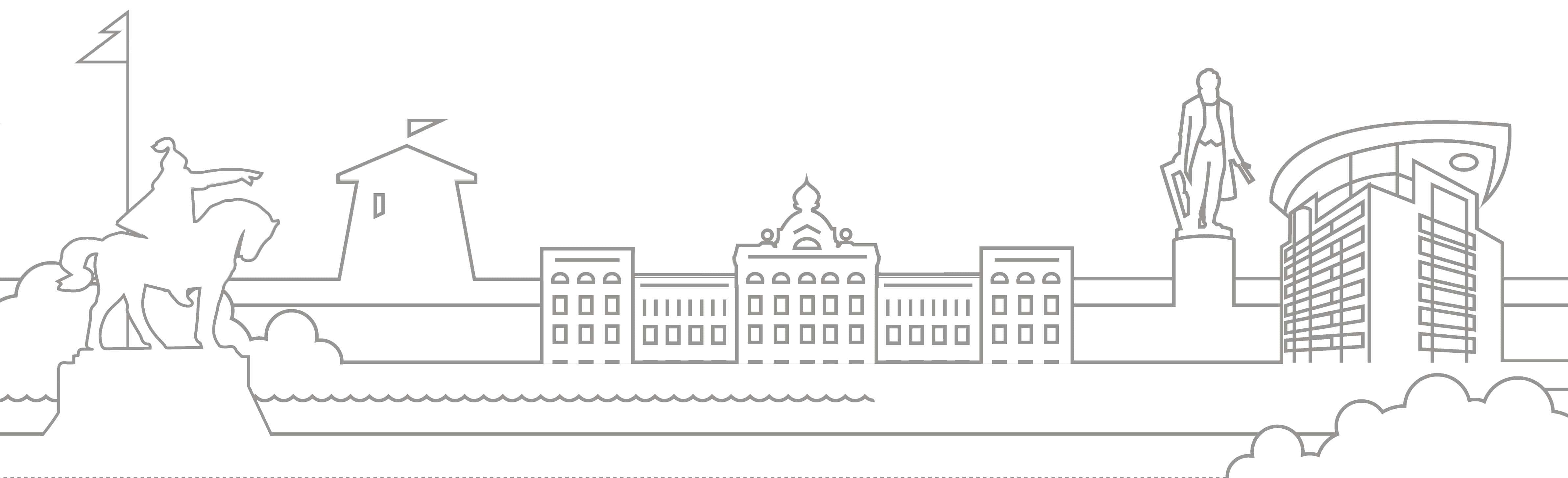 Цели:
Уменьшение активности факторов, отягощающих течение лекарственного паркинсонизма.
Нормализация работы нейромышечного аппарата.
Снижение болевой чувствительности и активация сенсорного баланса.
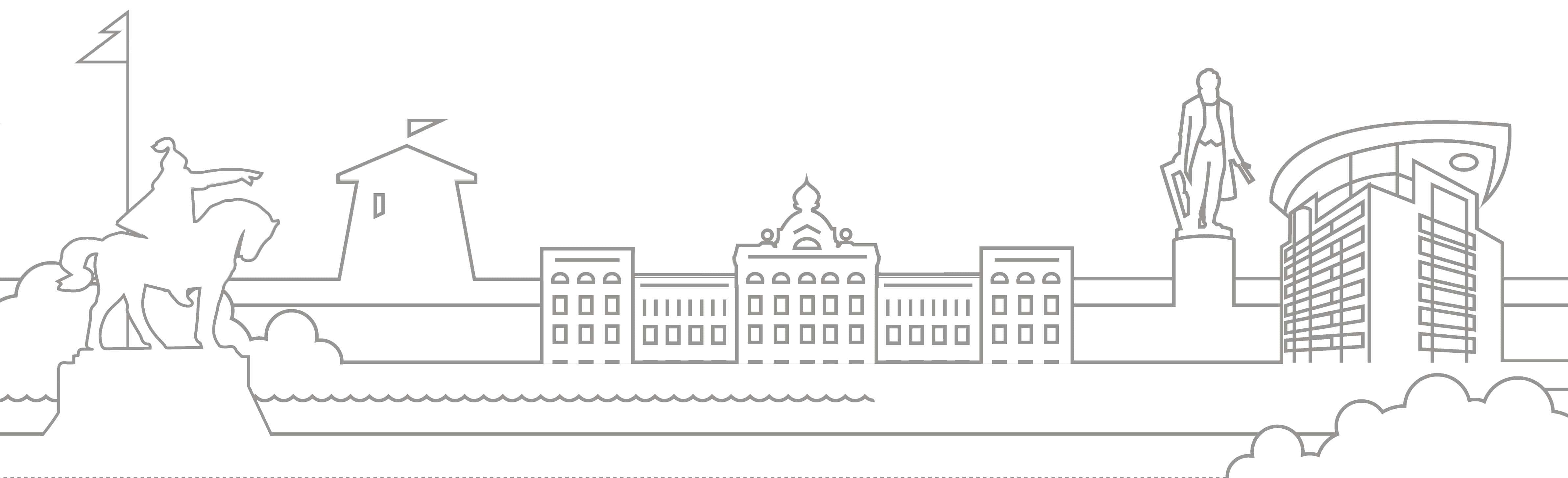 Задачи:
Проведение контрольных проб на гибкость и координацию;
Физические упражнения и дыхательная гимнастика;
Снижение дозировки лекарственных препаратов адренолитического действия.
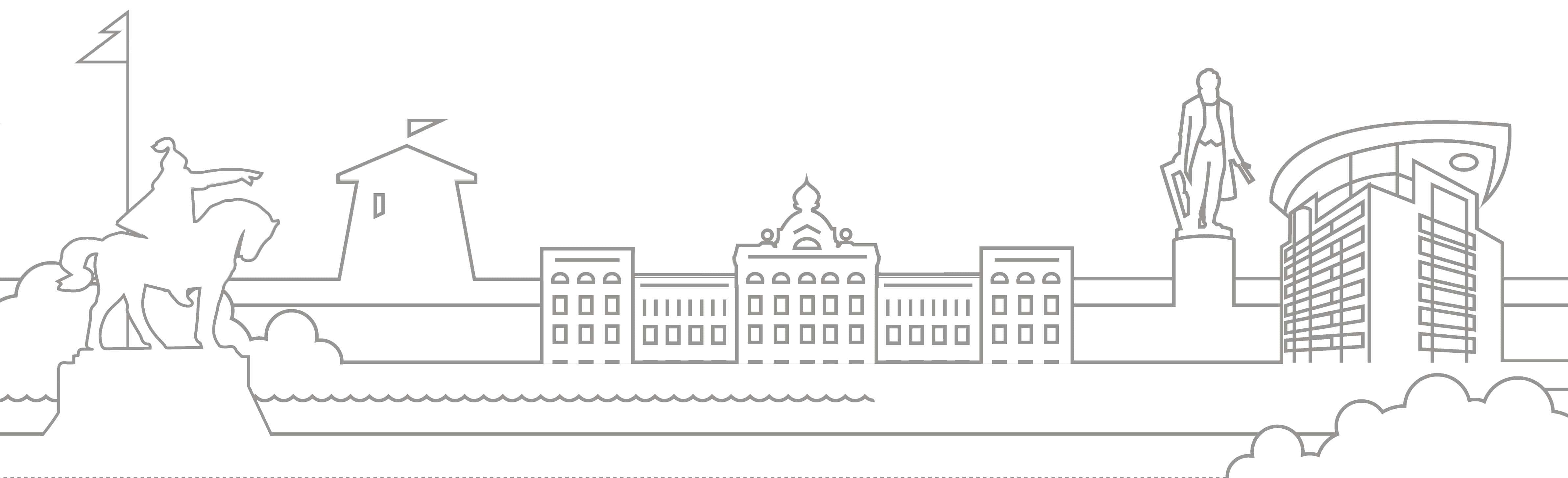 Основная часть.
Нелекарственная реабилитация при нейролептическом паркинсонизме (НП)
Основные двигательные симптомы при НП (тремор, гипокинезия, мышечная ригидность, постуральная неустойчивость) облегчаются с помощью:
3 динамических упражнений
2 статических упражнений, мобилизация всех суставов
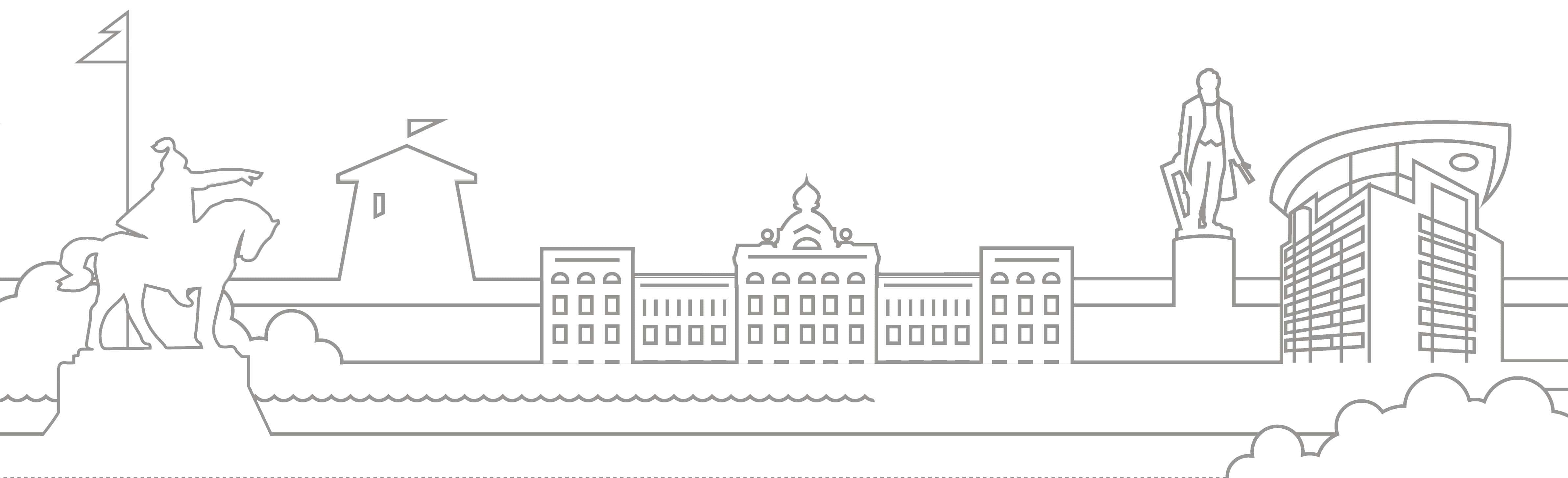 Структурные блоки программы включают: 
Диагностический раздел 
Практический раздел 
Анализ результатов апробации программы, выводы.
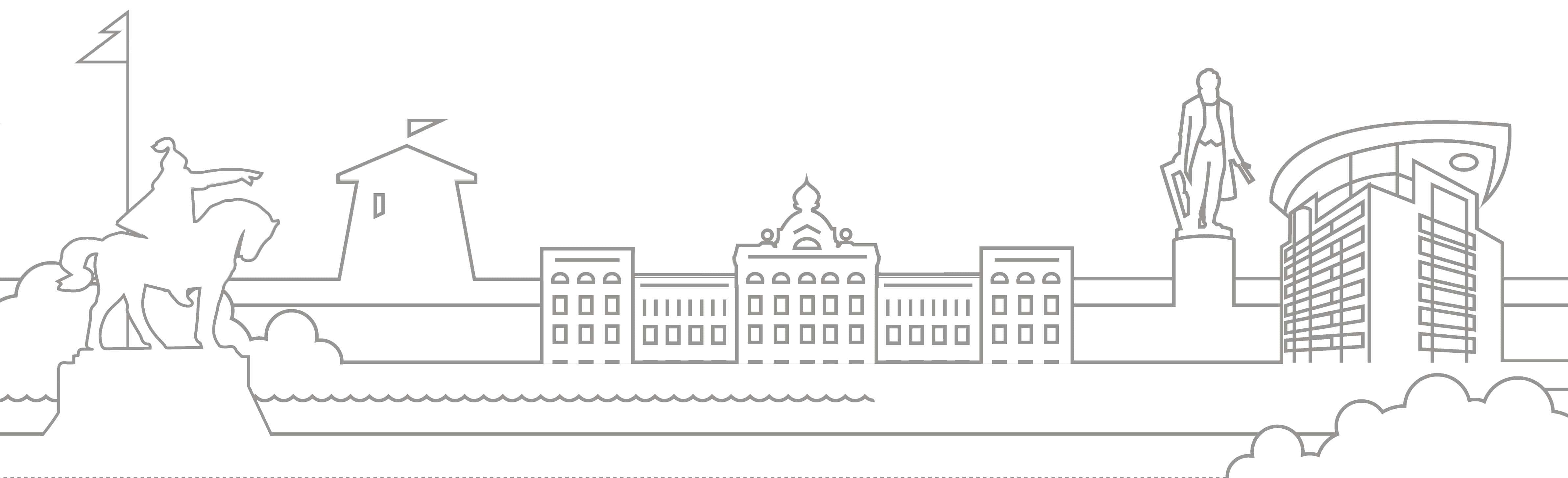 Данная программа включает в себя 3 динамических упражнения:
Вращение плечами в противофазу; Потягивания; Приседания с наклоном вперёд.
«Уголок»
«Ласточка»
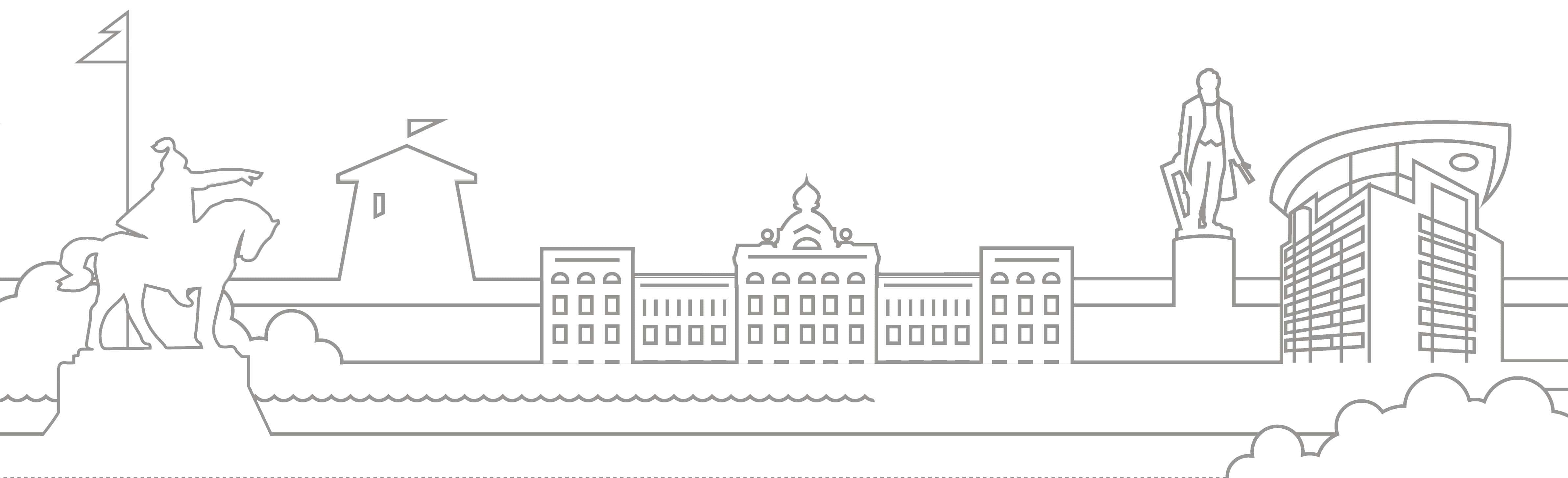 Упражнение №1
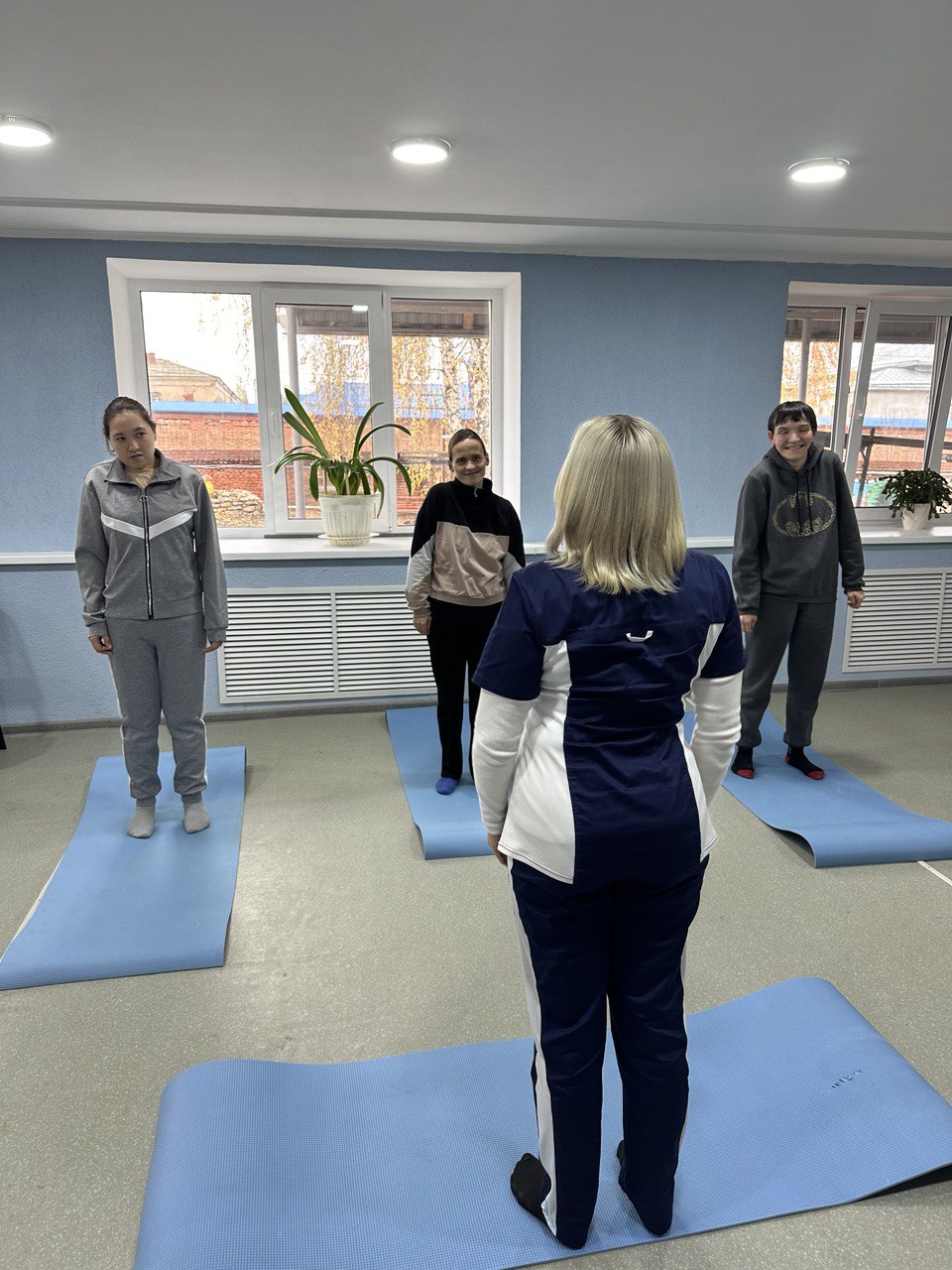 Вращение плечами 
в противофазу
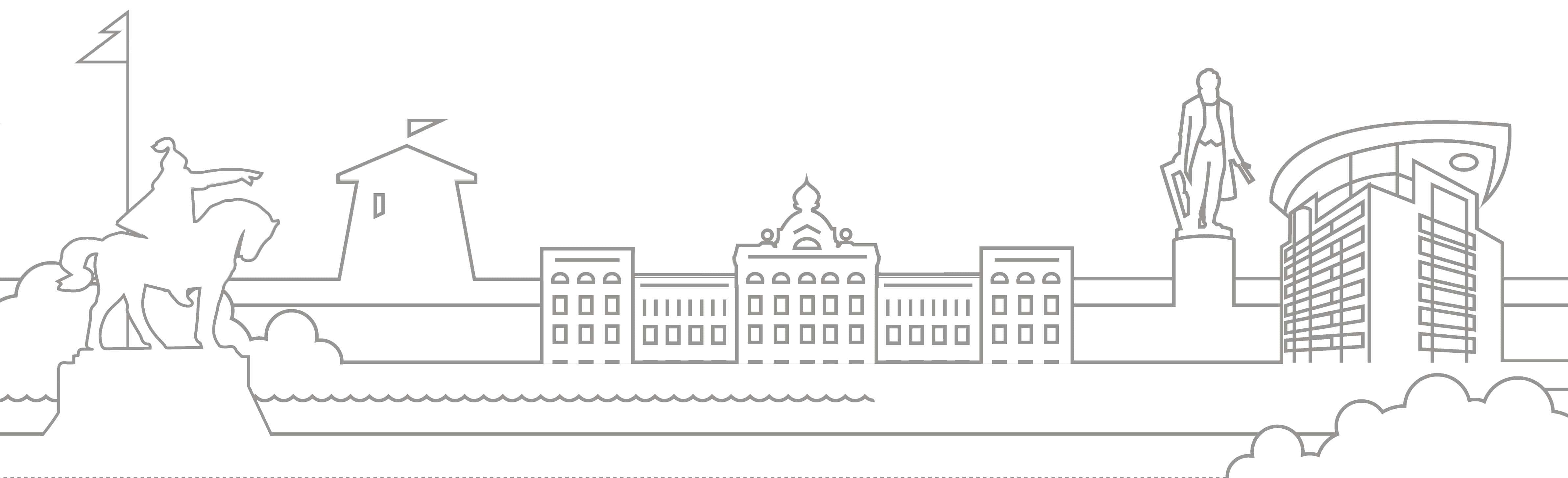 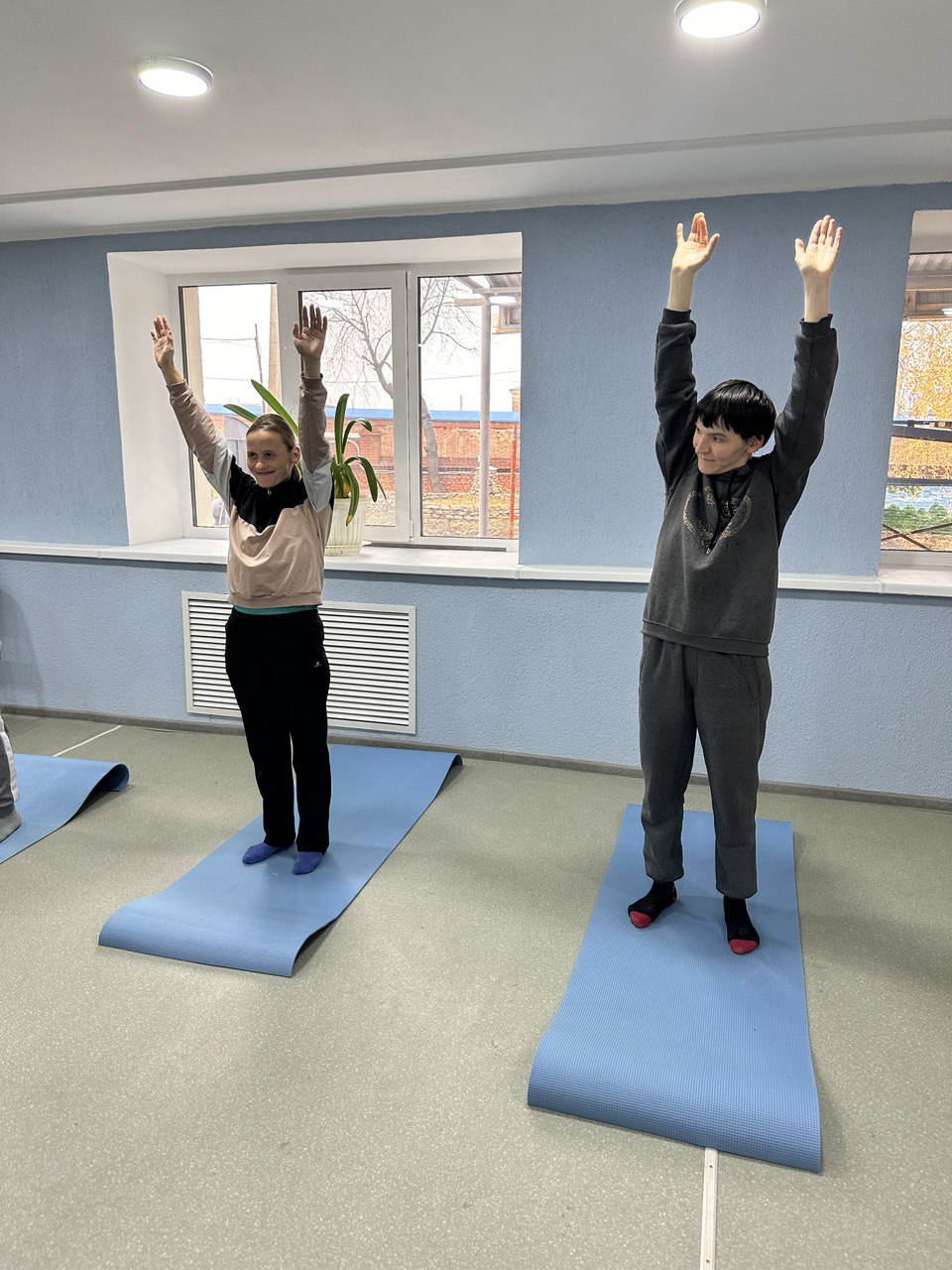 Потягивания
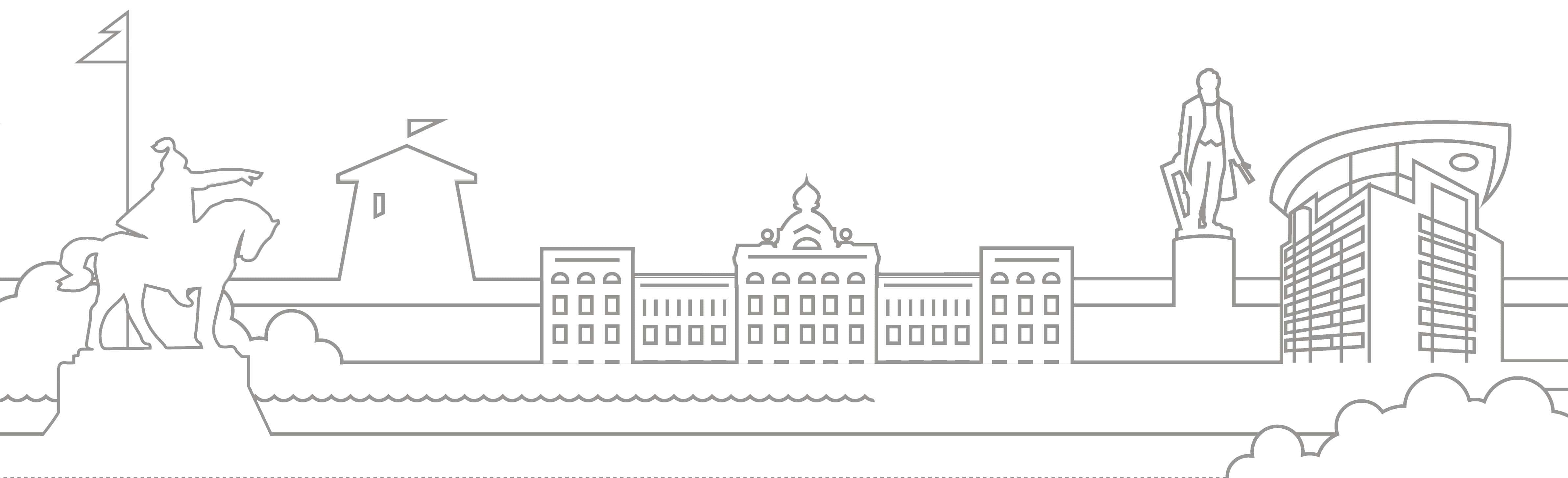 Приседания с наклоном вперёд
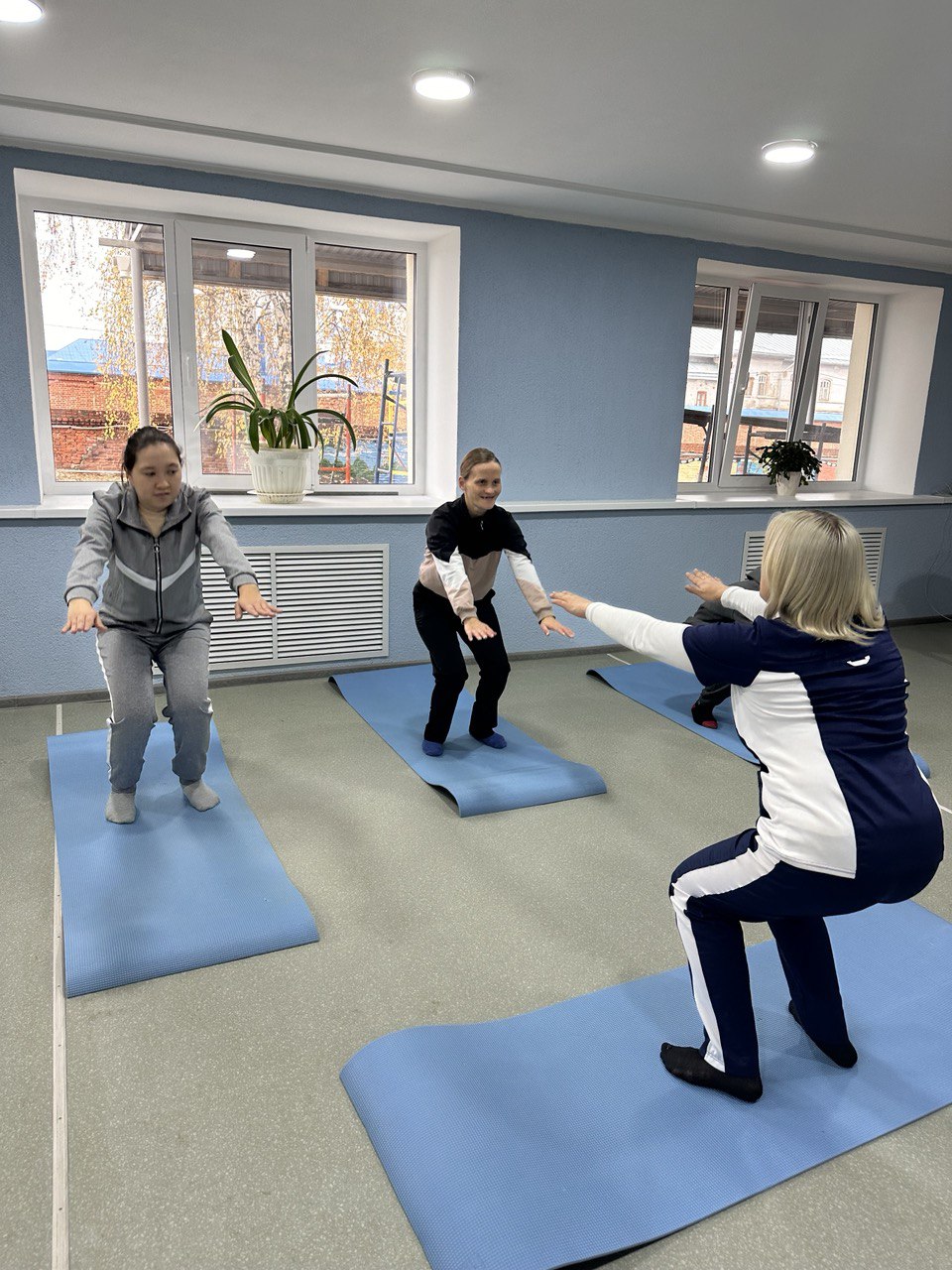 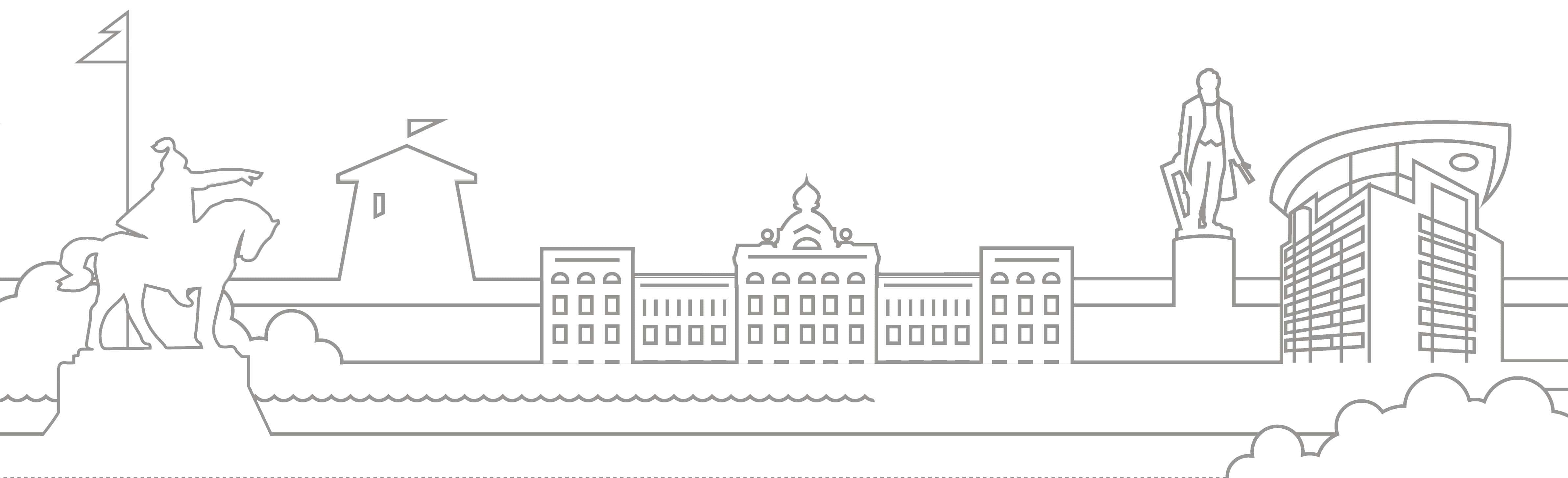 Упражнение №2
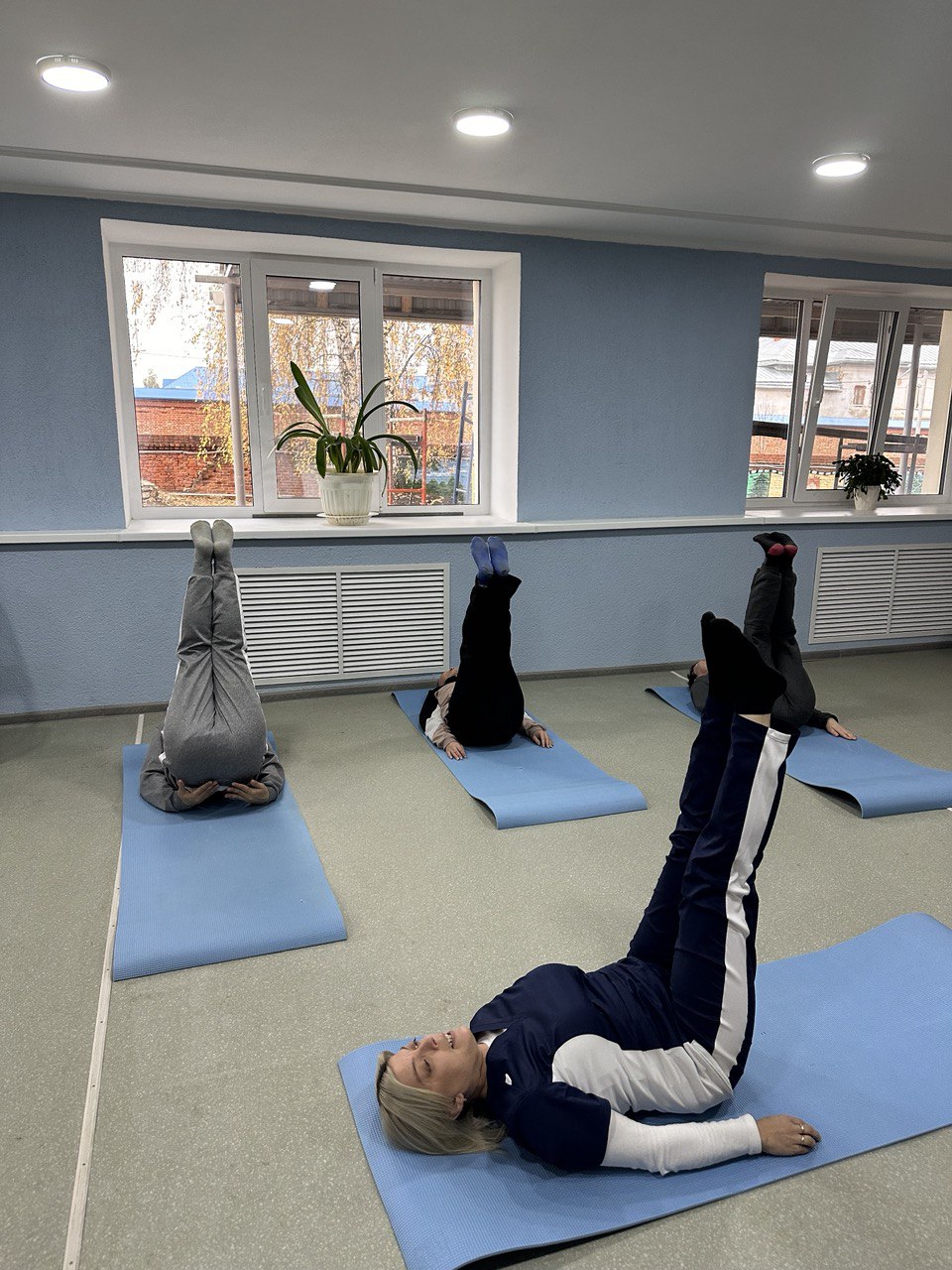 «Уголок»
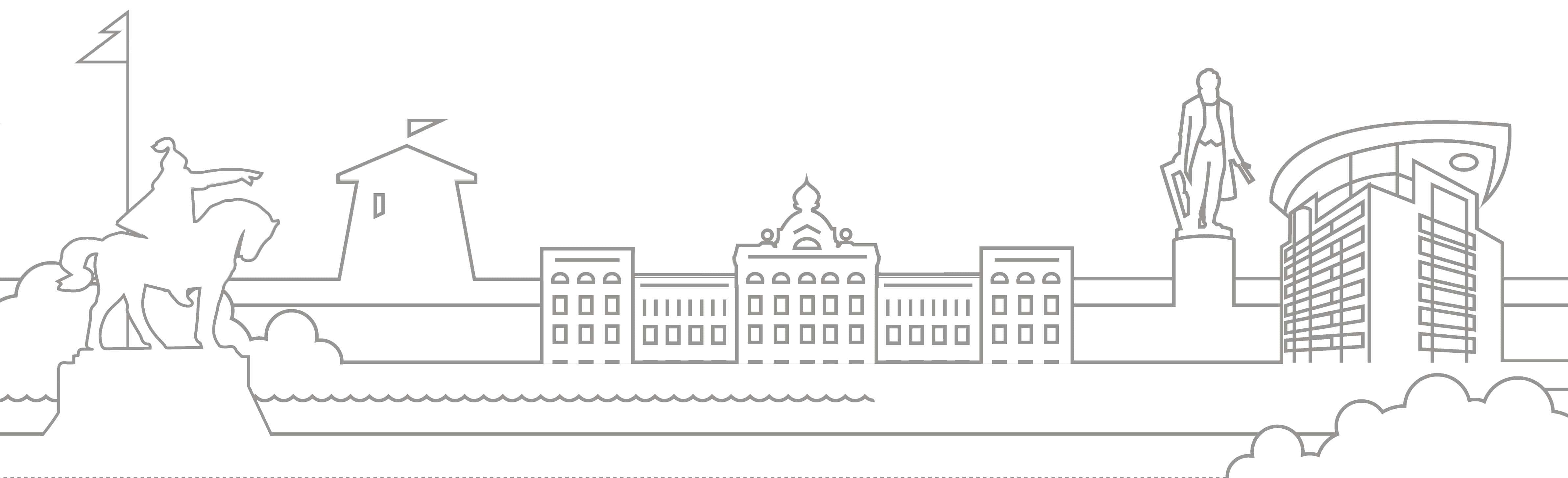 Упражнение №3
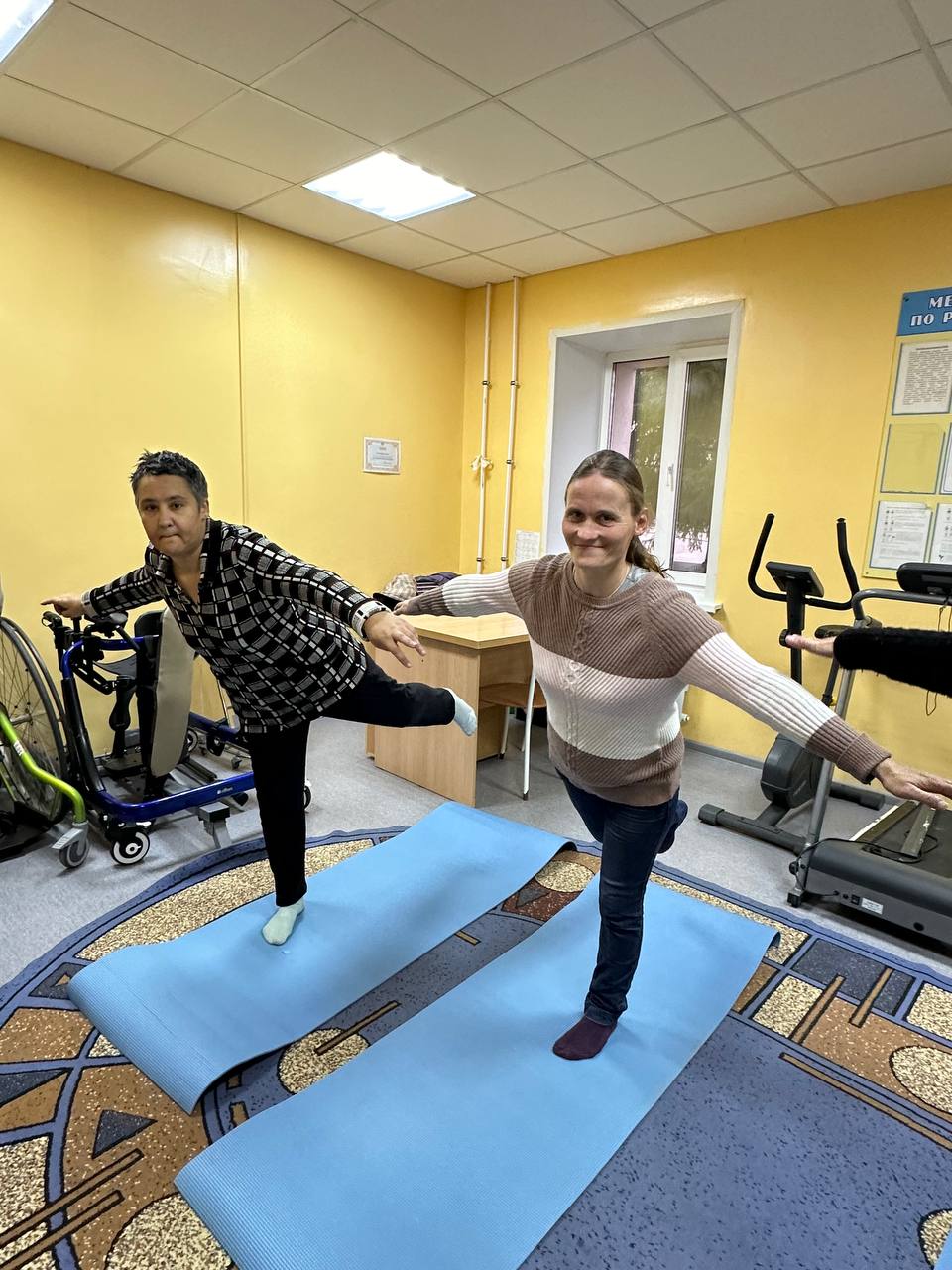 «Ласточка»
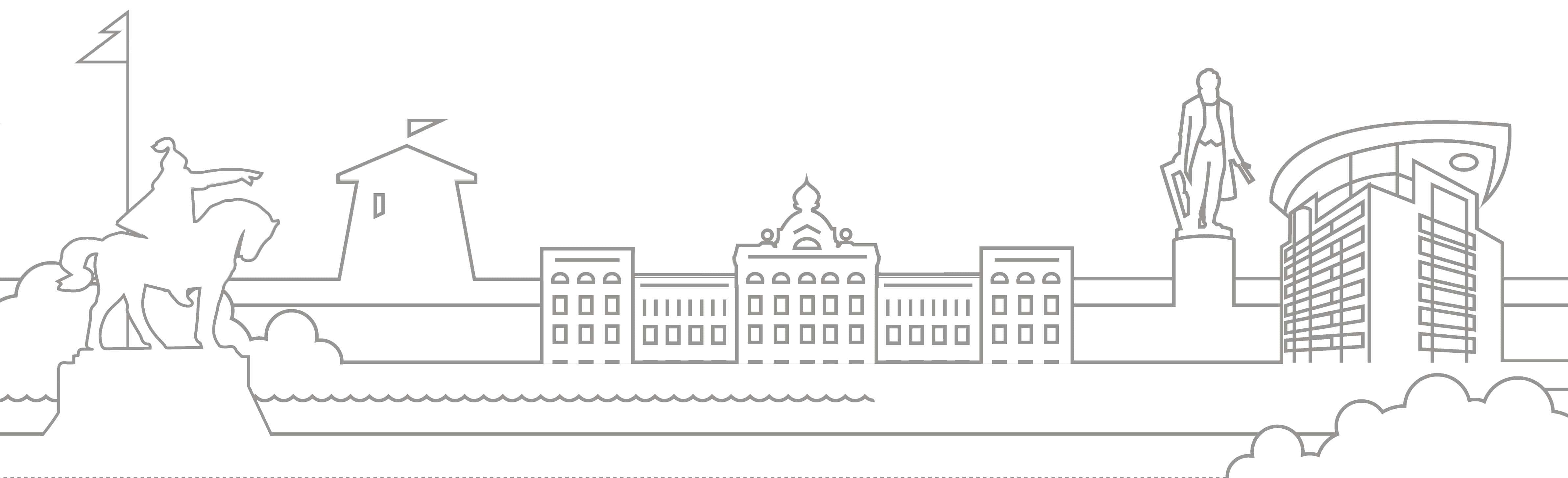 Универсальная дыхательная гимнастика доктора Давыдова.
3 фазы одного комплекса, повторного по кругу.
1 фаза: 3 цикла прямого брюшного дыхания.
2 фаза: 3 цикла обратного грудного дыхания.
3 фаза: втягивание живота после выдоха.
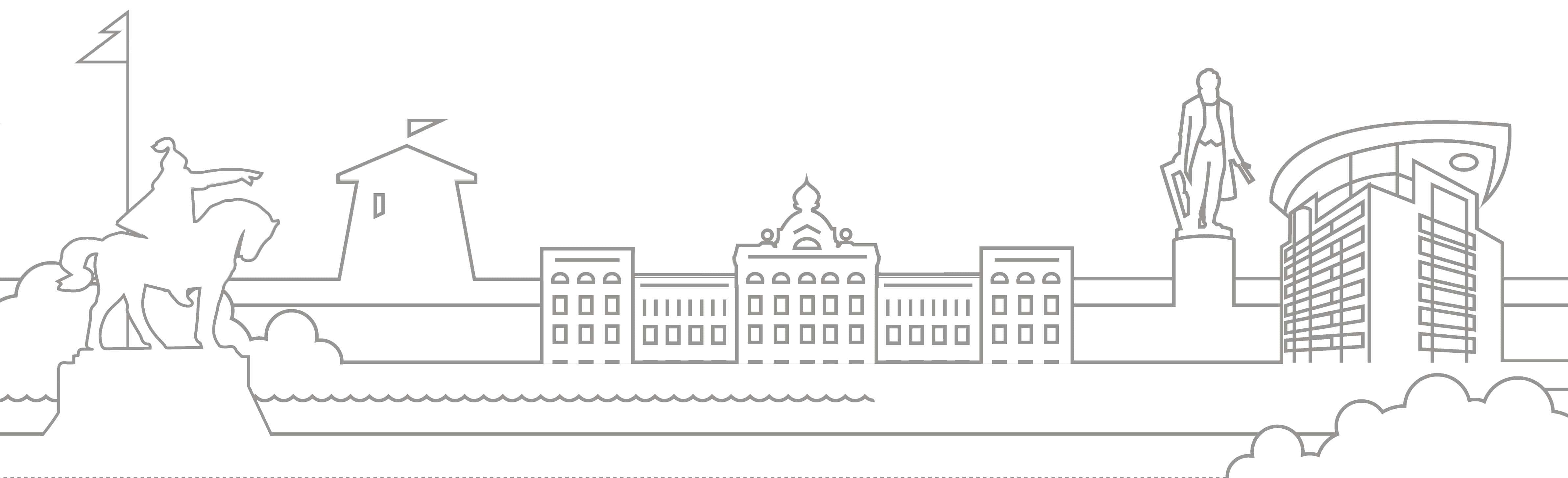 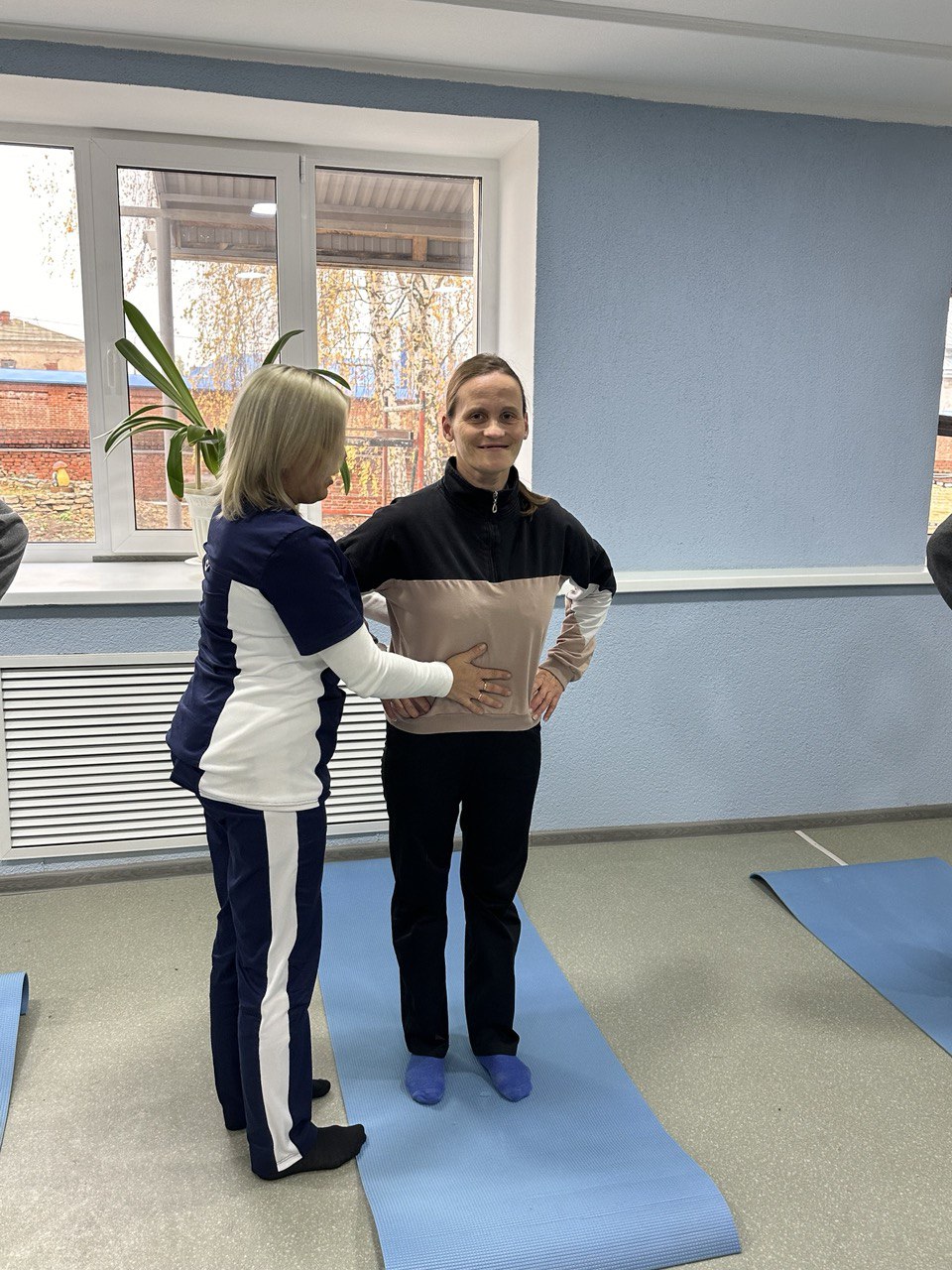 1 фаза: 3 цикла прямого брюшного дыхания.
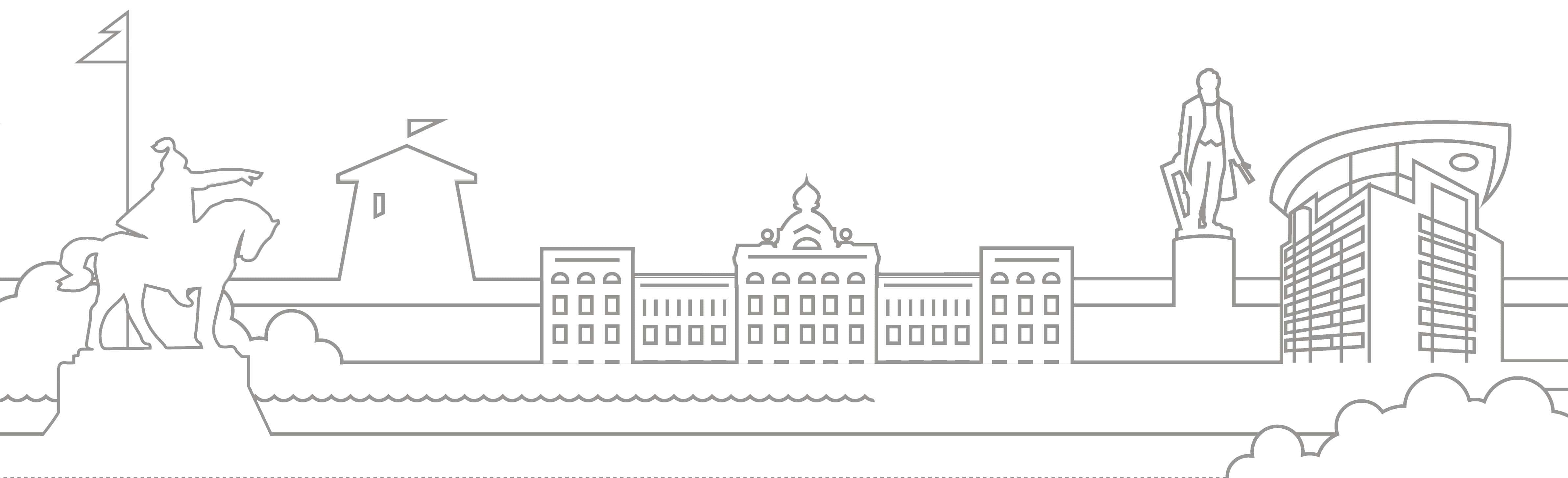 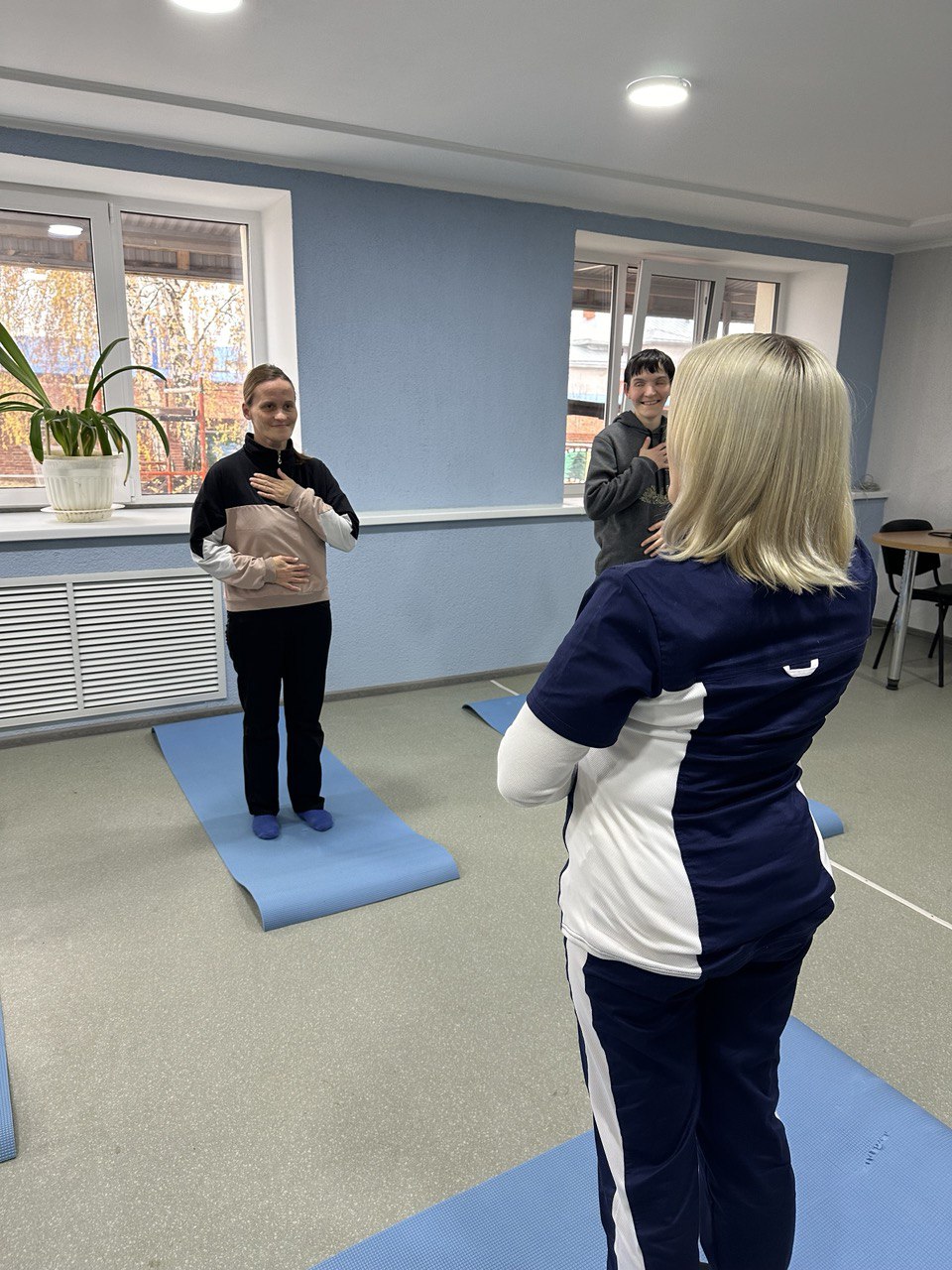 2 фаза: 3 цикла обратного грудного дыхания
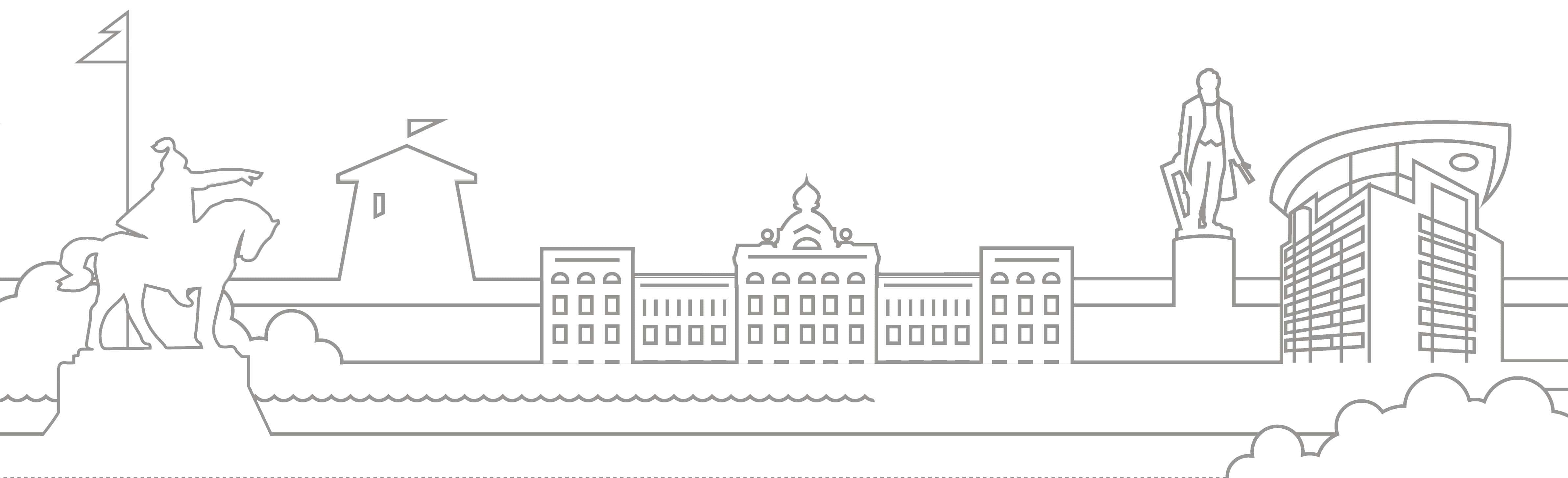 3 фаза: втягивание живота после выдоха
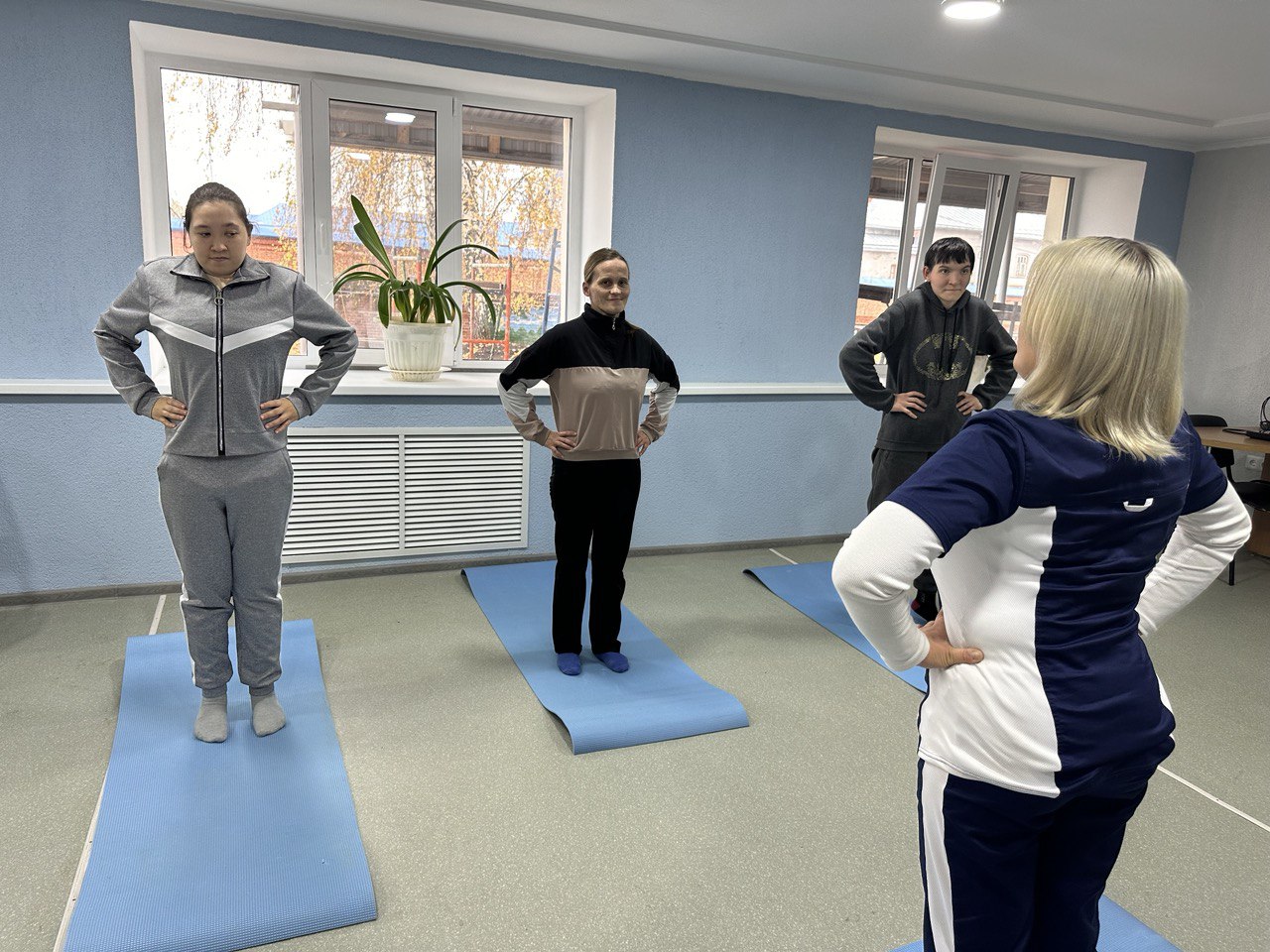 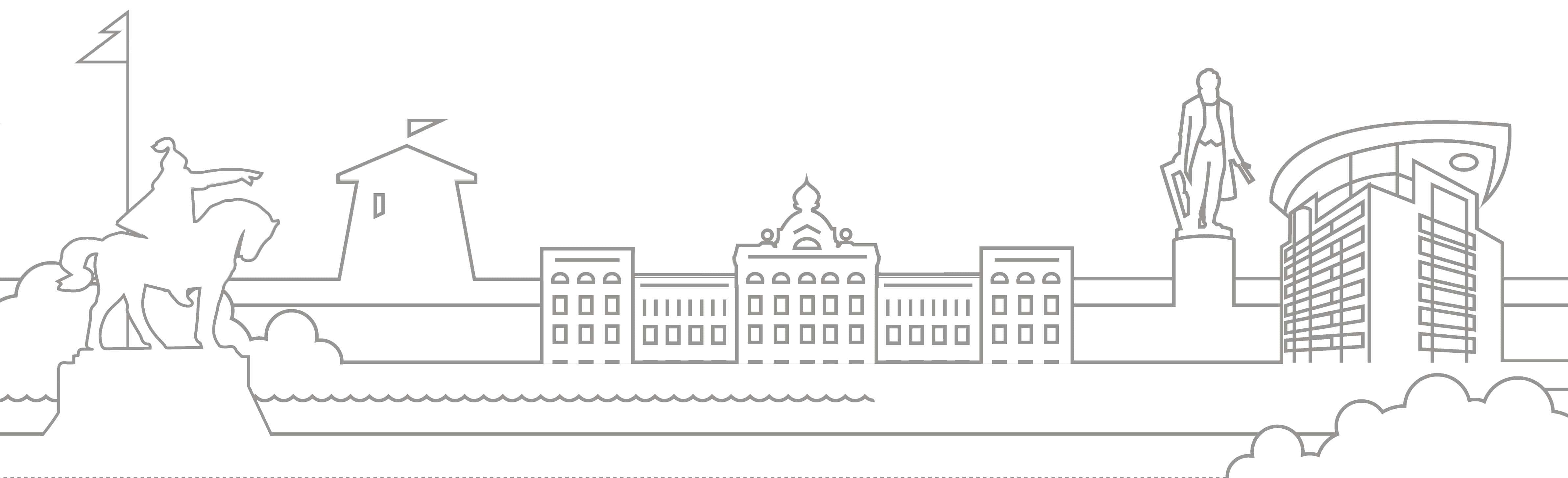 Заключение
У обеспечиваемых заметно уменьшилась активность факторов, отягощающих течение лекарственного паркинсонизма. 
Частично нормализовалась работа нейромышечного аппарата. 
Снизилась болевая чувствительность и частично активизировался  сенсорный баланс. 
Анализ полученных результатов позволяет сделать вывод, что в экспериментальной группе обеспечиваемых (60% из числа имеющих НП) клиническая картина нейролептического паркинсонизма во многом была снижена, основные симптомы НП такие, как гипокинезия, ригидность, тремор, поступательная неустойчивость заметно уменьшились.
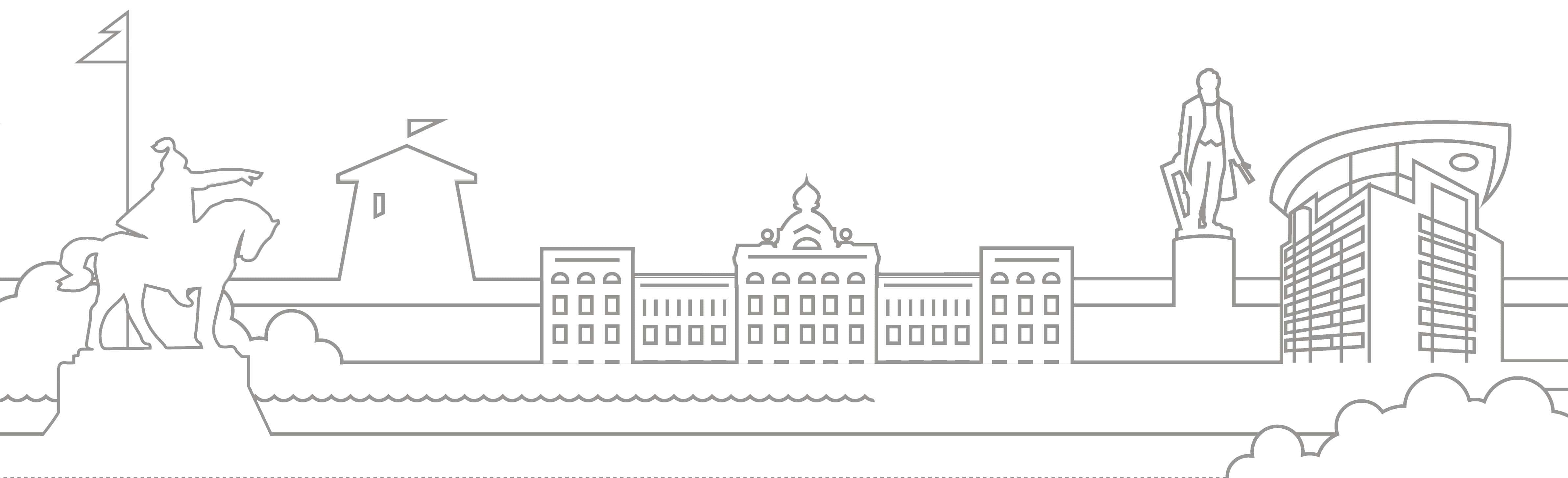 СПАСИБО ЗА ВНИМАНИЕ !
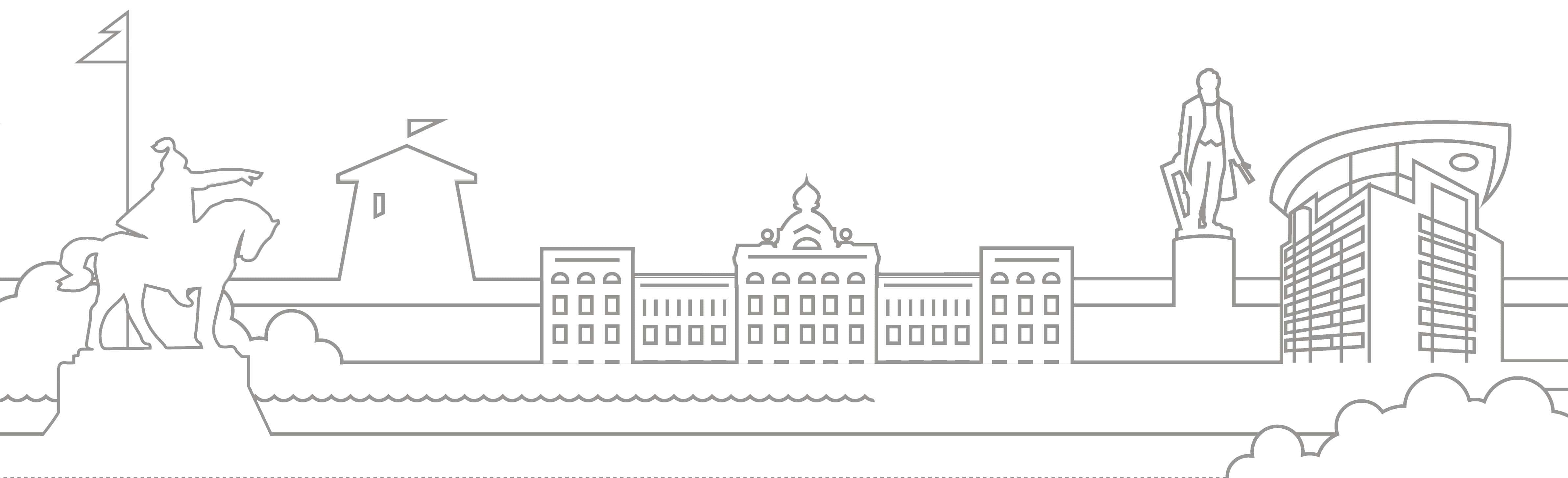